Fair Division
CSE 516A: Multi-Agent Systems
Sujoy Sikdar
1
Resource Allocation Problem
2
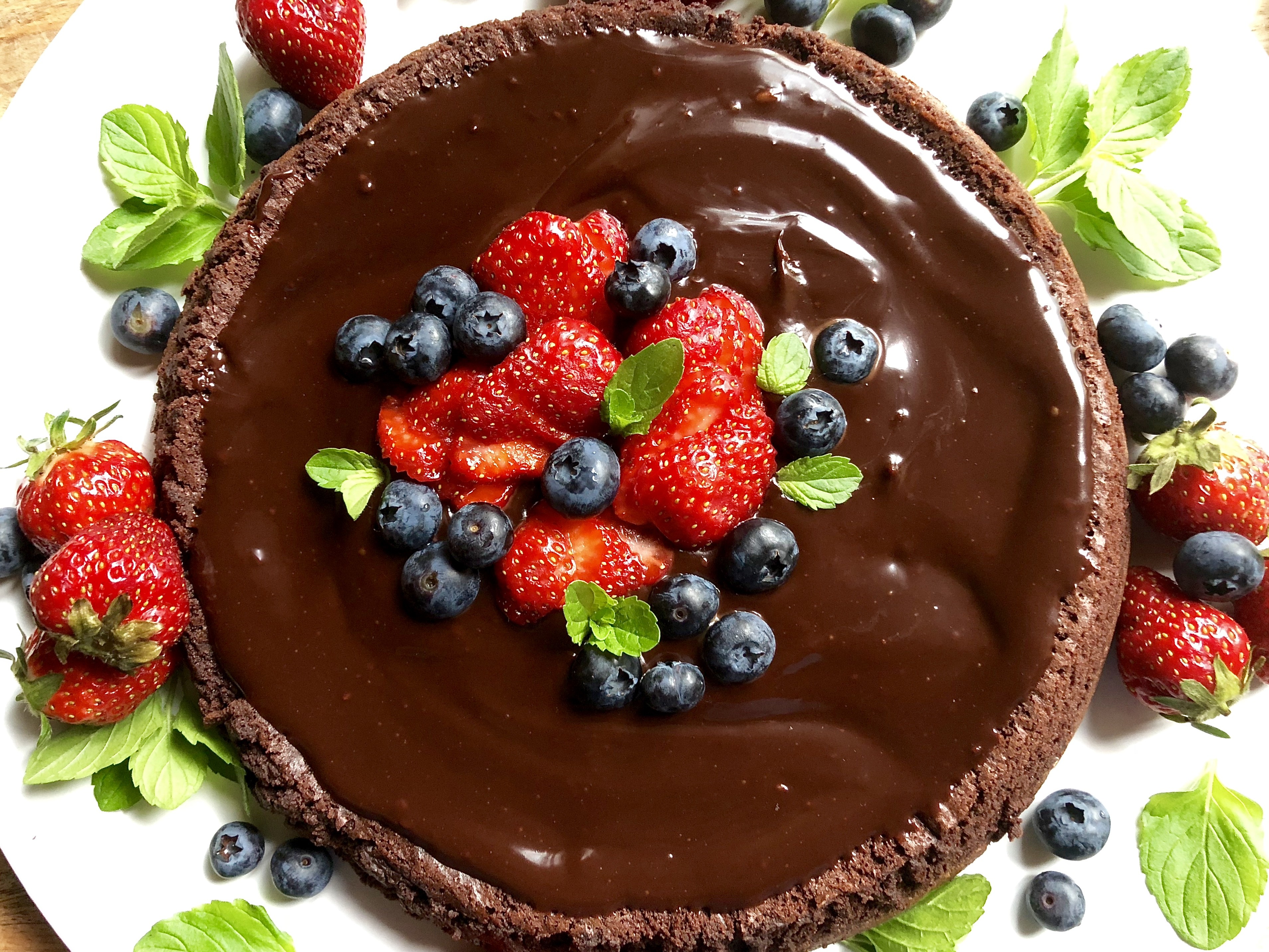 Cake Cutting
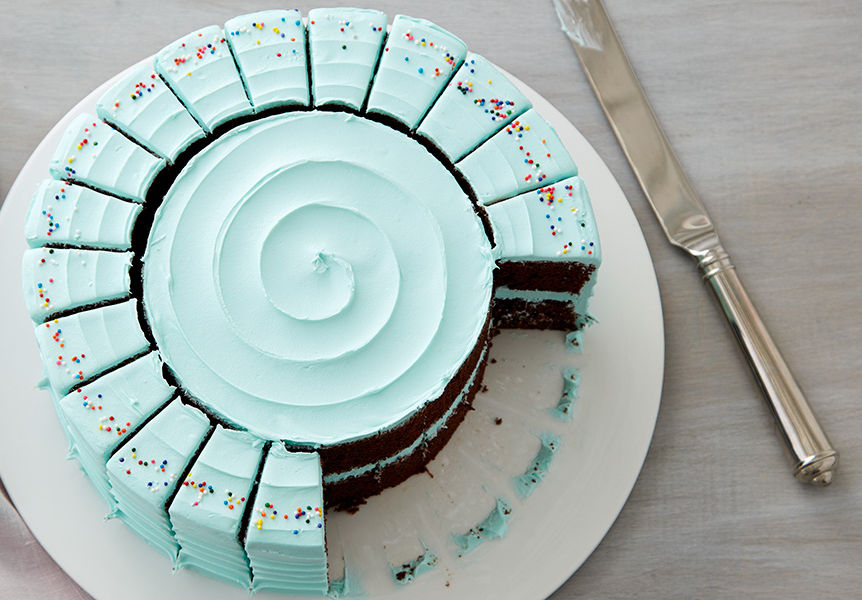 3
Fairness Desiderata
4
Relationship between Fairness Criteria
5
Prop: Cut and Choose
6
Computational Aspects: What is the input?
7
Robertson-Webb Model – Query Complexity
8
Dubins-Spanier: Moving Knife
9
Dubins-Spanier: Query complexity
10
Envy-Freeness?
11
Price of Fairness
12
Other Desiderata
Pareto Optimality (PO)
Notion of efficiency
No “obviously better” allocation
Strategyproofness (SP) / Incentive Compatibility
No agent should be able to gain by misreporting their valuation
13
Pareto Optimality (+ EF)
14
Strategyproofness
Deterministic:
[Menon & Larson, 2017]: No deterministic SP mechanism is (even approximately) proportional


Randomized:
[Chen et al., 2013, Mosel & Tamuz, 2010]: There is a randomized SP mechanisms that always returns an EF allocation
15
Perfect Partition
16
Fair Division of Indivisible Goods
17
Approximate Envy-Freeness
18
Round Robin Algorithm
19
Greedy Algorithm
[Lipton et al., 2004]
One by one:
Allocate a good to an agent no one envies
While there is an envy cycle:
Pick a cycle
Pass allocations along the cycle
Ends in polynomial number of steps
No change in edges involving agents outside cycle
Possibly fewer outward edges from agents in the cycle
Strictly fewer edges between agents in the cycle
20
Greedy algorithm is EF1
21
Maximum Nash Welfare: EF1 + PO
22
More EF1 + PO
[Barman et al., EC 2018]: Pseudo-polynomial time algorithm using Fisher markets
[Barman et al., AAMAS 2018]: Polynomial time algorithm for MNW allocation for binary valuations
23
Envy Freeness through Information Withholding
24
HEF in practice: Non-EF instances
25
HEF in practice: # hidden goods; worst-case
26
HEF: Computatability
27
Various EF1 Algorithms in Practice
On data from Spliddit [Goldman & Procaccia, 2014]
28
(Approximately) Equitable Allocations
29
Proportionality up to One Good
30
Randomized Algorithms
31
Fair, Efficient, and Strategyproof Assignments?
32
Acknowledgements
These slides borrow heavily from:
Tutorial on fair division by Nisarg Shah and Rupert Freeman, EC-19
http://www.cs.toronto.edu/~nisarg/papers/Fair-Division-Tutorial.pdf
Lectures by Nisarg Shah
http://www.cs.toronto.edu/~nisarg/teaching/2556s19/slides/2556s19-L6.pdf
Lectures by Ariel Procaccia and Alex Psomas
http://www.cs.cmu.edu/~15896/slides/896f18-1.pdf
http://www.cs.cmu.edu/~15896/slides/896f18-2.pdf
http://www.cs.cmu.edu/~15896/slides/896f18-5.pdf
Lectures by Lirong Xia
No public link
Lecture series on Fair Division
https://www.youtube.com/watch?v=NQf_RqmJ9p8
and more…
33